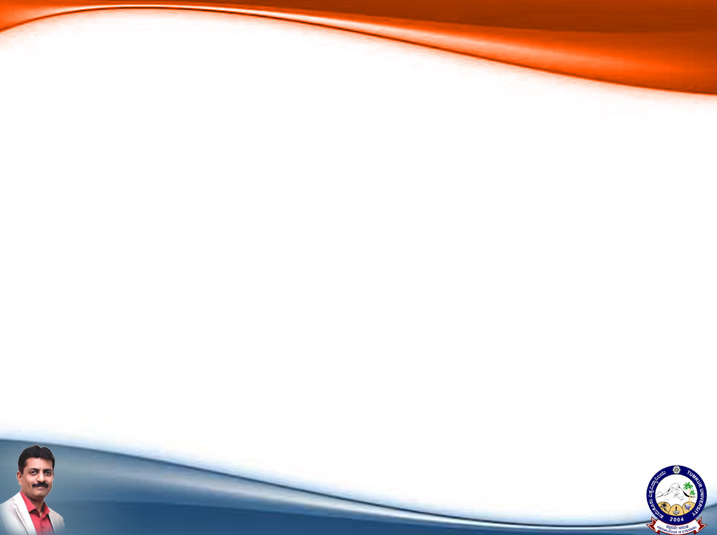 Cyber Crimes
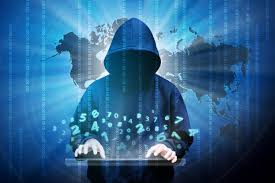 Dr B T Sampath Kumar
Professor
Department of Library and Information Science 
Tumkur University, Tumakuru, INDIA
www.sampathkumar.info
Cybercrime
Cybercrime is a crime that involves a computer and network.
Cyber crime includes any criminal activity dealing with computer and Internet.
Cont..
Recently “The Economic times” published an article and stated that Bengaluru is India’s cybercrime capital.
Bengaluru registered the most number of cybercrime cases in 2018.
Cont..
The statistic on Cyber crimes shows that  there are 27,482 cases of Cyber crimes reported in India in 2019.
One attack in India every 10 minutes.
Out of the top 10 most targeted countries by cyber attackers, India ranks 4th place
Types of cyber crimes
The different types of cyber crimes are: 
Hacking
E-mail bombing
Salami attack
Email spoofing
Cyber stalking
Data diddling
Denial-of-service attack
Phishing and spreading of virus.
Hacking
Computer hacking is the practice of modifying computer hardware and software.
Hacking generally refers to unauthorized entry into a computer or a network. 
A hacker is a person who breaks codes and passwords to gain unauthorized entry to computer systems.
E-mail bombing
E-mail bombing is sending a massive amount of emails to a specific person or system. 
A huge amount of mail may simply fill up the    recipient's disk space on the server and may    cause the server to stop functioning.
Salami attack
A “salami attack” is used for the purpose of committing financial crimes.
Here criminals steal money or resources a bit at a time from financial accounts on a system.
Cyberstalking
Cyber stalking is a crime in which the attacker teases/threatens a person via e-mail, WhatsApp, Facebook, Twitter etc.,
The act of making untrue statements about another person which damages his/her reputation is also referred as cyber stalking.
Web jacking
Web jacking is a process of gaining access and control over the website of another. 
The information may be manipulated or changed on the website.
Phishing
Phishing is an attempt to acquire sensitive information such as username, password and credit card details.
Denial-of-service  attack
It is an attempt to make a computer or network resource unavailable to its intended users.
The computer is flooded with more requests than it can handle which cause it to crash.
You might have experienced this while downloading any application form from the website. 
Even after waiting for several hours the file will not be downloaded because of the Denial of service attack
Misleading applications
Another form of cyber crime is Misleading applications
Misleading applications misguide you about the security status of your computer
They show you that your computer is infected by some malware.
Cont..
You have to download the tool to remove the threat. 
As you download the tool, it shows some threats in your computer and to remove it.
You have to buy the product for which it asks some personal information like credit card details etc., which is dangerous.
Adware
Adware is a software application in which advertising banners are displayed while any program is running on your system. 
It can automatically get downloaded to your system while browsing any website and can be viewed through pop-up windows.
Spamming
A most common cyber crime which we face in the cyber world is Spamming.
Spamming is a method of flooding the Internet with copies of the same message.
They are sent as an unwanted/junk email to users.
These spam mails are very irritating as it keeps coming every day and keeps your mailbox full.
Spywares
Spyware is a type of program that is installed without your permission on your personal computers to collect:
information about users of the system
the files in the computer 
your browsing habits 
without your knowledge and send the information to remote user.
Virus
Another type of cyber crime is spreading virus over the Internet.
Viruses are programs that attach themselves to a computer or a file and usually affect the data on a computer, either by altering or    deleting data.